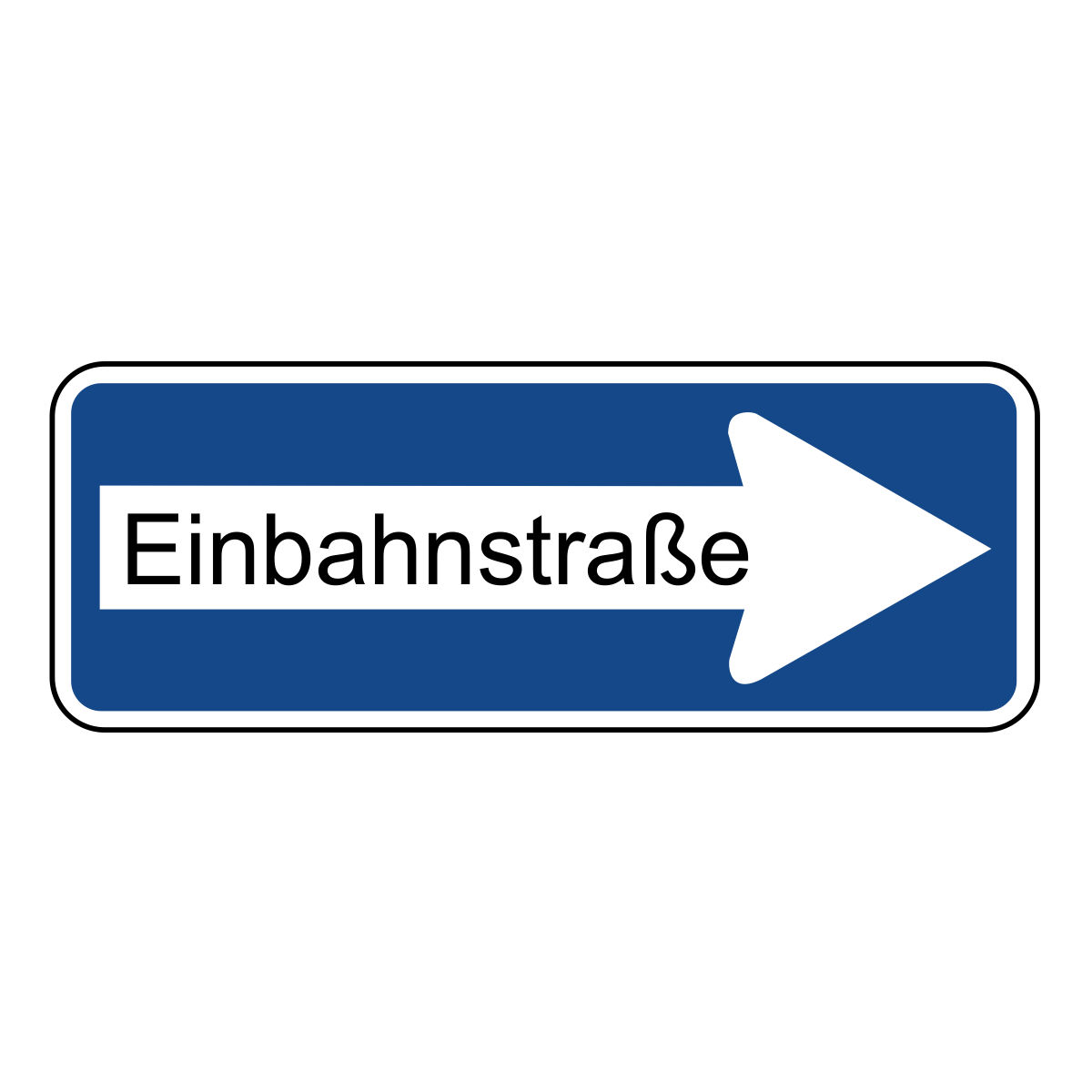 Einbahnstraße/ One way
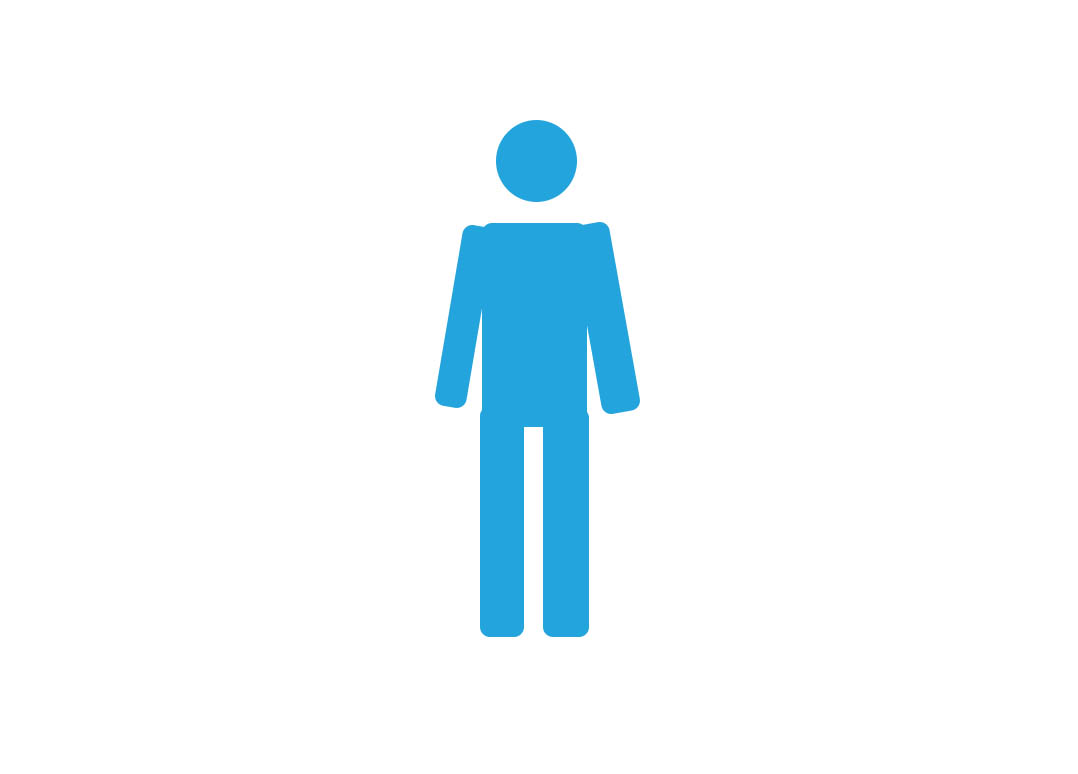 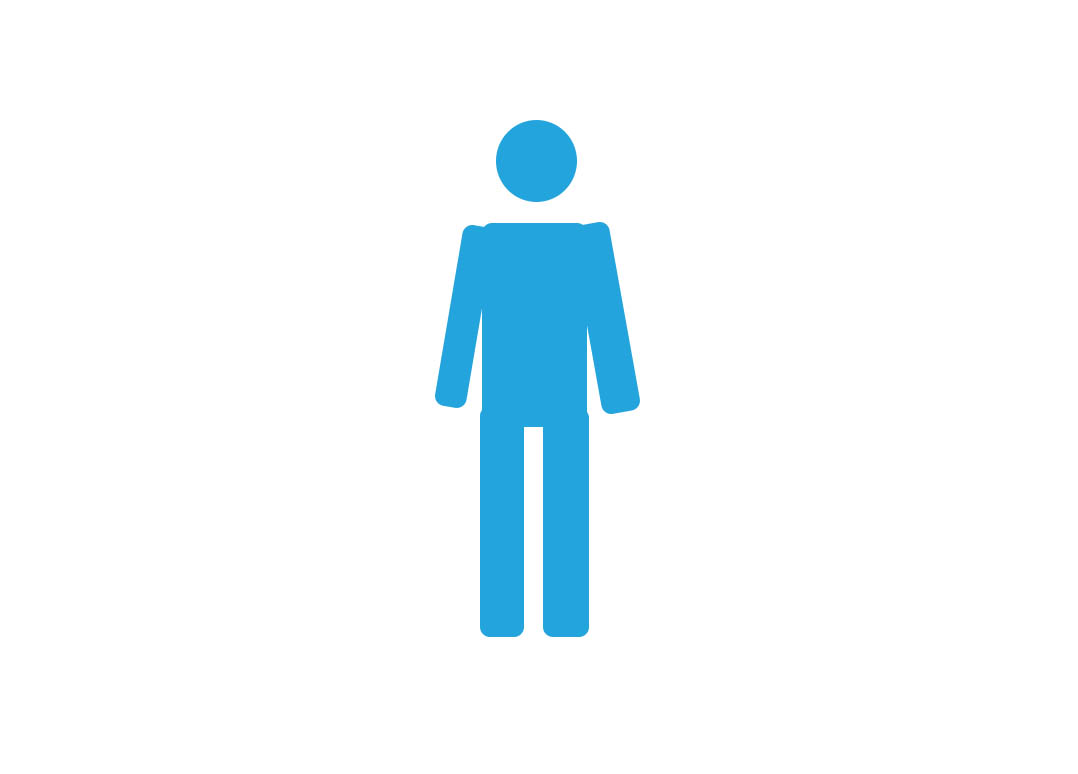 1,5 m